Life healthcare GROUP sustainability Reporting
Joshila Ranchhod
COMPANY SECRETARY
EXECUTIVE: GOVERNANCE, ETHICS AND LEGAL
#IRCConf24
2024
OUR ESG ASPIRATION
To make life better for our patients, our employees and our communities by implementing and entrenching sustainability into our business
#IRCConf24
#integratedreporting
IRC Annual Conference 2024
Our Key ESG Messaging and Disclosures
ESG remains a key strategic focus for the long-term viability of our business. The environmental roadmap and strategy are therefore key and constant discussion points within our Integrated and Sustainability reporting suite. 

When reporting to stakeholders, we take a holistic approach to ESG, reporting it alongside our narrative on our delivery of quality care and Risk.

Given the environmental challenges we face, it is important that we set realistic and report targets for our business. 

We focus on highlighting the narrative that we are committed to reducing consumption in a responsible way that does not contradict our growth imperative or ability to deliver quality care.
#IRCConf24
#integratedreporting
IRC Annual Conference 2024
Our Approach to Materiality
Double Materiality Approach
#IRCConf24
#integratedreporting
IRC Annual Conference 2024
Our Key Focus Areas
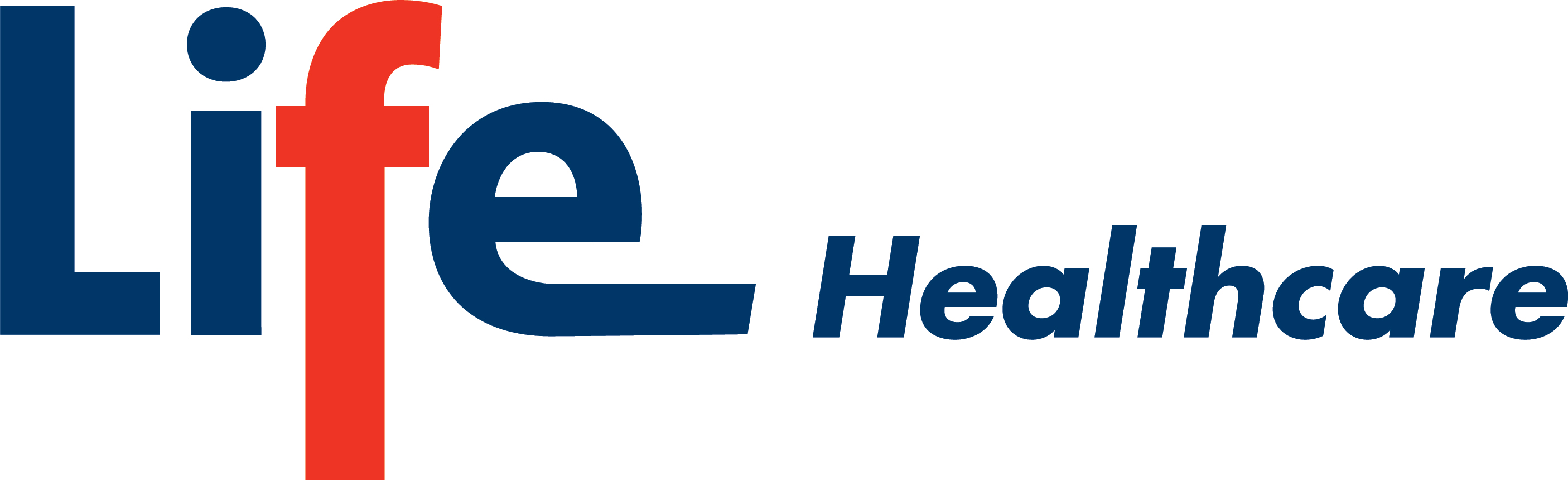 ESG Focus Areas: Environmental
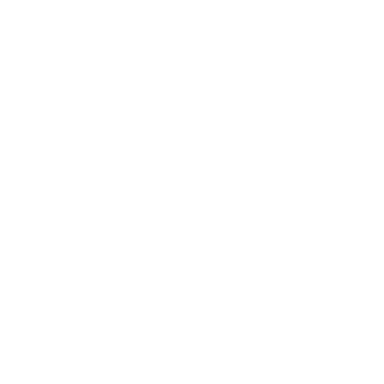 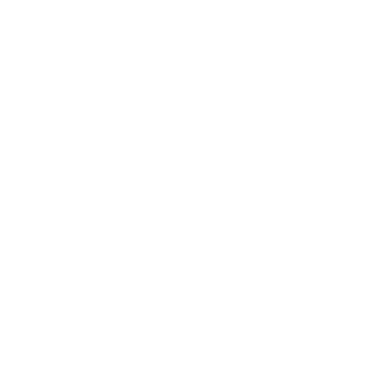 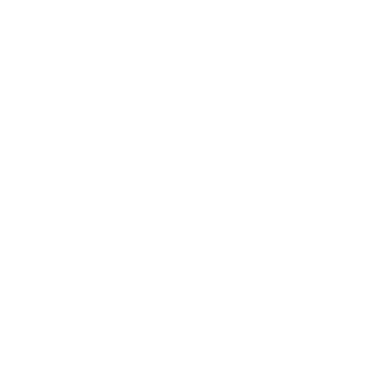 Electricity
Water
Waste
Optimise electricity – mix towards renewables
Reduce general waste to landfill
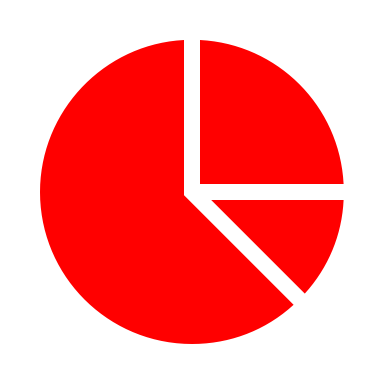 Reduce overall water usage
Increase access to water for business continuity
Continuously improve energy efficiency
Responsibly dispose of healthcare risk waste (HCRW)
Reduce our carbon emissions
#IRCConf24
#integratedreporting
IRC Annual Conference 2024
ESG Rationale for Life Healthcare
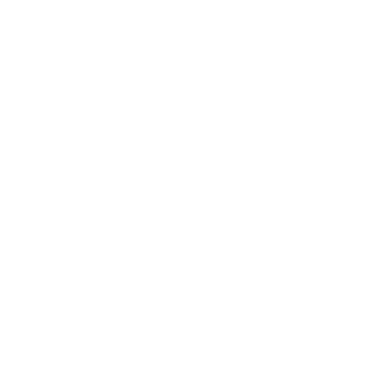 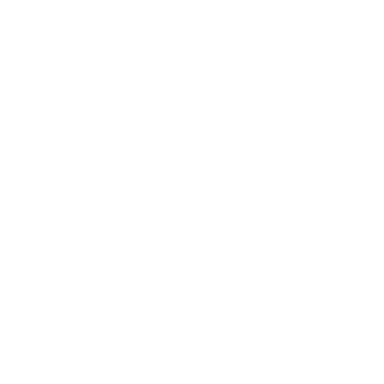 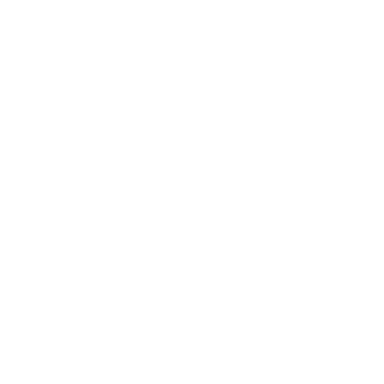 Sustainable environmental initiatives
Responsible social practices
Governance as a way of life
Accessible and affordable healthcare
Shortage of nurses, doctors and other healthcare professionals
Value of diversity and inclusion
Power outages and load shedding
Rising costs and inflation
Water supply scarcity
Climate change
Strive to entrench sound corporate governance principles
High levels of ethical standards and effective leadership
Deliver long-term sustainable value to our stakeholders
The world in which we operate
ESG:
Is a key strategic focus for the long-term viability of our business
Enables us to incorporate the creation of social, environmental and economic value into our strategy and day-to-day operations
Makes business sense, while also being good for our people and our planet
Why we believe in ESG
Strategically manage ESG through a holistic and integrated approach by:
Supporting our purpose of Making Life Better through proactively delivering against our ESG commitments
Identify opportunities to develop innovative ESG initiatives which create value for Life Healthcare and the society in which we operate
Actively collaborate and partner with organisations that share our beliefs
Act as a leader in global healthcare systems, influencing change to improve outcomes for all our stakeholders
How we can manage ESG
The result
Making Life Better for our patients, our employees and our communities
#IRCConf24
#integratedreporting
IRC Annual Conference 2024
ESG Strategy
Strategic objectives
Company targets
Company initiatives
Solar PV installations: SA Hospitals
Water reduction initiatives
Reduce waste to landfill project
Responsible disposal of healthcare risk waste
Reduce southern Africa’s carbon emissions by 20%
Reduce International carbon emissions
Measure, monitor and manage energy, water and waste
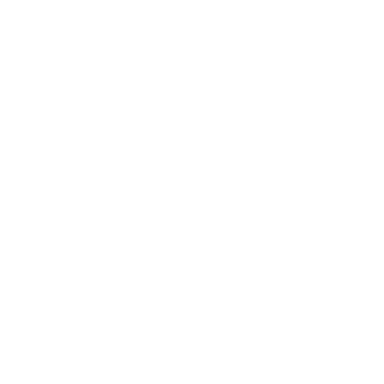 Environmental
Diversity and inclusion
Employee value proposition (EVP)
Employee health, safety and wellness programmes
Training and development
CSI and enterprise development programmes
Transformation, diversity and inclusion targets
Employee turnover reduction
BBBEE targets
Training objectives in SA and International
CSI responsibilities
Women in Life
Drive and promote gender empowerment and diversity
Product development and innovation
EVP measures
Training and skills development
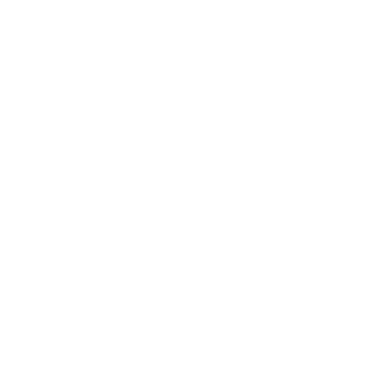 Social
Entrenched governance structures
Actively implement responsible environmental, social and governance practices
Commitment to ESG and sustainability
Ongoing cyber security and data protection focus
Board succession targets
Board tenure, diversity, skills and succession
ESG performance scorecards for leadership
United Nations SDGs integrated within our Global Code of Conduct
Board governance and independence
Board diversity and expertise
Equitable and fair remuneration practices and philosophy
Management of ethics through the Global Code of Conduct
Cyber security and protection of patient and employee data
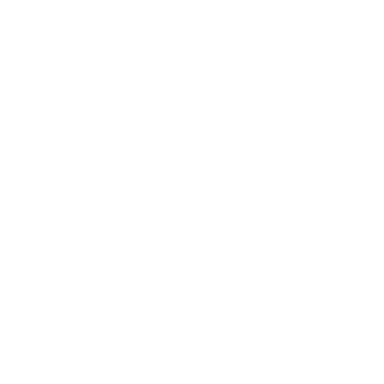 Governance
#IRCConf24
#integratedreporting
IRC Annual Conference 2024
How do we report executive rewards against environmental sustainability progress?
We clearly explain our Life Core Purpose measures as a fundamental hurdle for reward 

We highlight how our Life Core Purpose measurements to environmental sustainability:
 
Influences long-term performance and sustainability 
Aligns the interests of participants with those of Life Healthcare shareholders
Give executives and employees the time and resources they need to make progress
Allows sustainable decisions that benefit the company in the long run
#IRCConf24
#integratedreporting
IRC Annual Conference 2024
The Governance Process
Operational
Executive
Management Committee
Audits
Office of Health Standards Compliance
Executive Committee
Social, Ethics and Transformation Committee
Board
Reporting Suite
Sustainability Report
Remuneration Report
IAR
Currently GRI
Move towards ISSB
#IRCConf24
#integratedreporting
IRC Annual Conference 2024